MIŠKO GYVENTOJAI
DARBĄ ATLIKO ; GABIJA
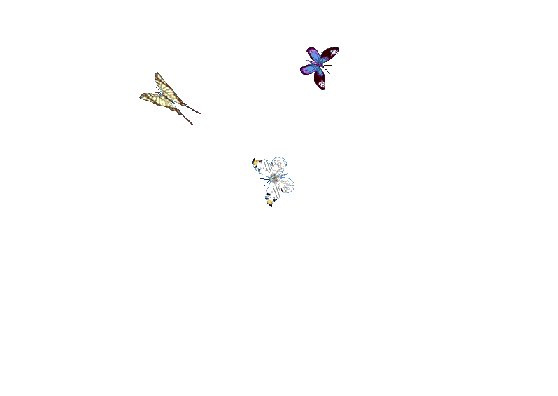 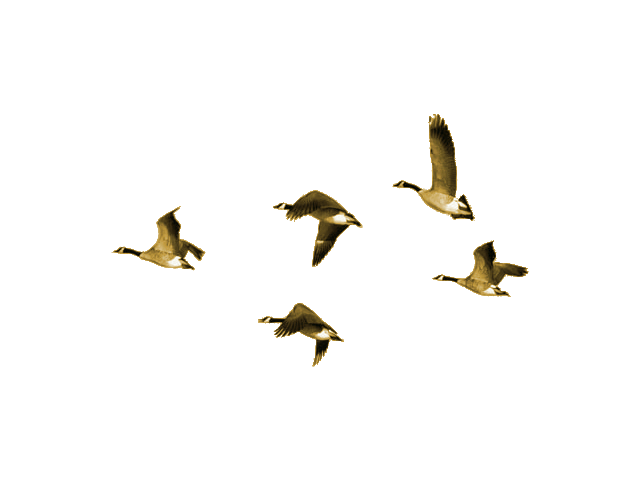 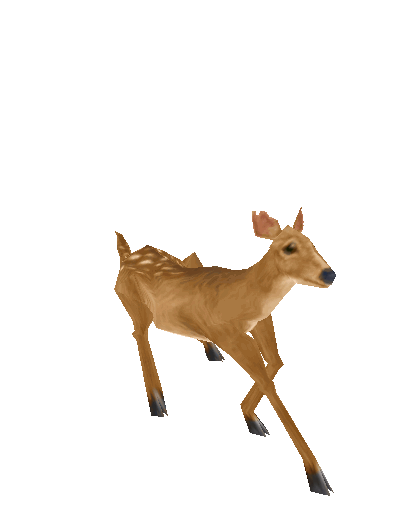 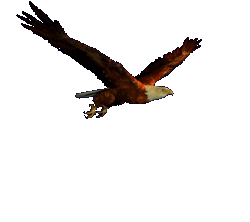 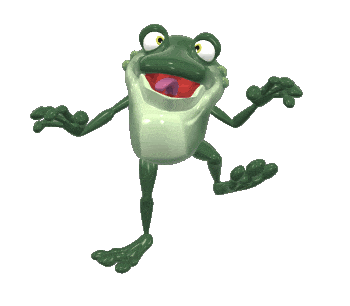 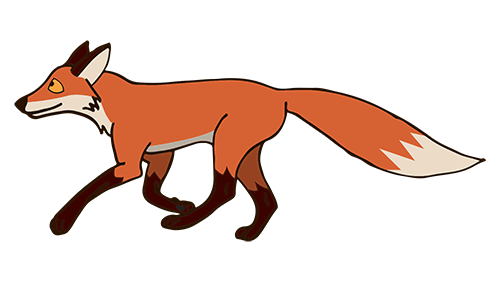 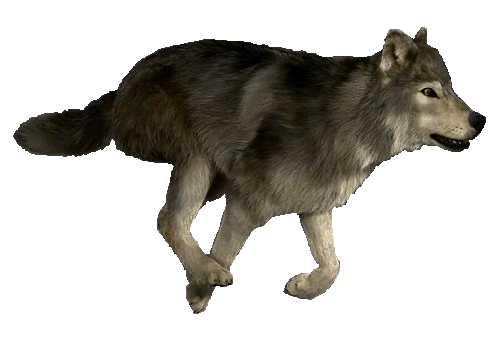 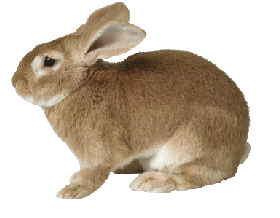 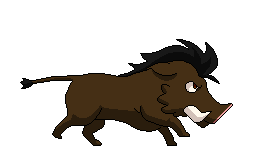 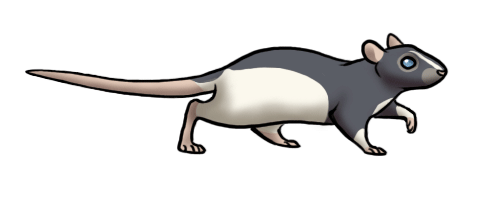 PABAIGA